শুভেচ্ছা সবাইকে
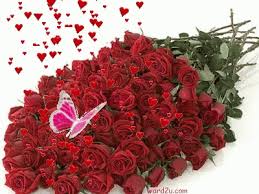 সবাইকে ফুলেল শুভেচ্ছা।
শিক্ষক পরিচিতি
আলীম উদ্দিন
সহকারী শিক্ষক
করতেতৈল সরকারি প্রাথমিক বিদ্যালয়
পলাশ, নরসিংদী।
পাঠ পরিচিতি
শ্রেণি: পঞ্চম বিষয়: ইসলাম ও নৈতিক শিক্ষা  অধ্যায়: পঞ্চম মহানবি (স)-এর জীবনাদর্শ ও অন্যান্য নবিগণের পরিচয় পাঠ : মহানবি (স)-এর জীবনাদর্শ ও অন্যান
নবিগণের পরিচয়
এসো আমরা একটি ভিডিও দেখি
আজকের পাঠ
মহানবি (স)-এর জীবনাদর্শ ও অন্যান্য
নবিগণের পরিচয়
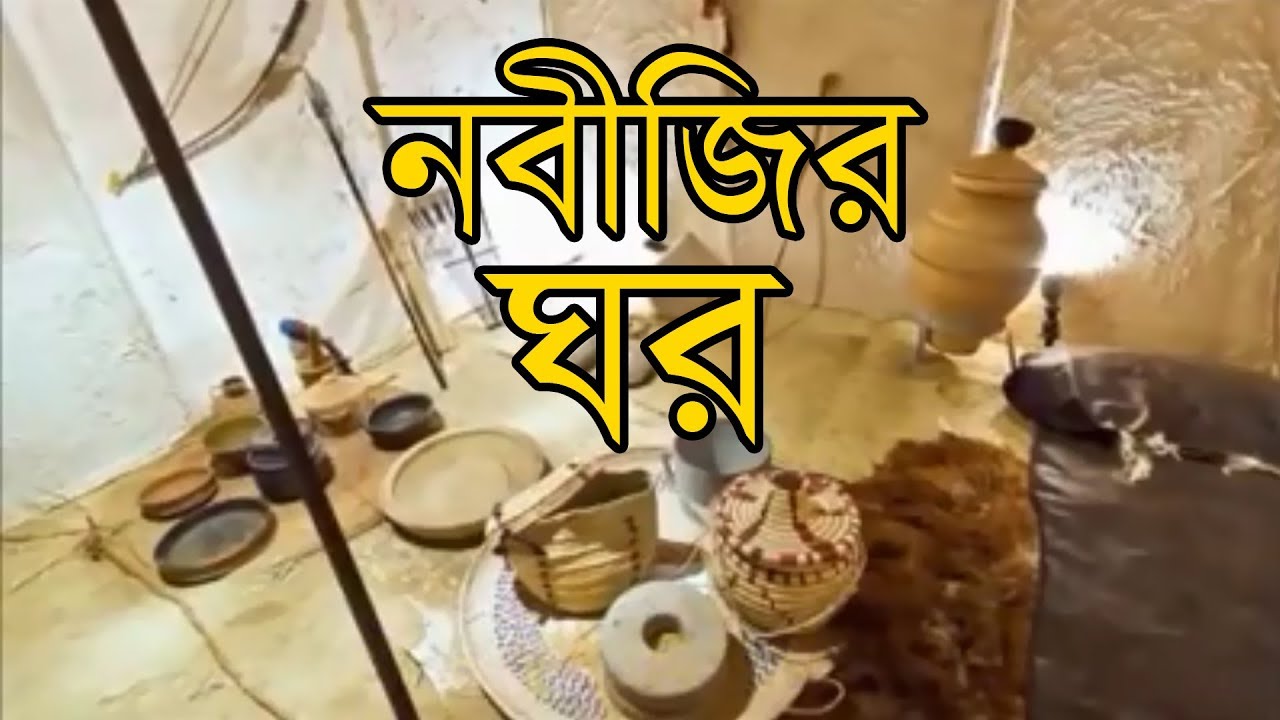 মহানবি হযরত মুহাম্মদ (স) এর জীবনাদর্শ
মহানবি (স)-এর জন্ম ও পরিচয়
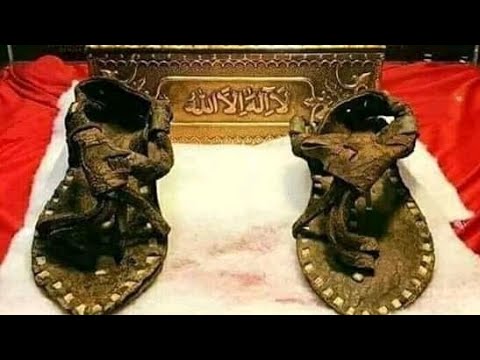 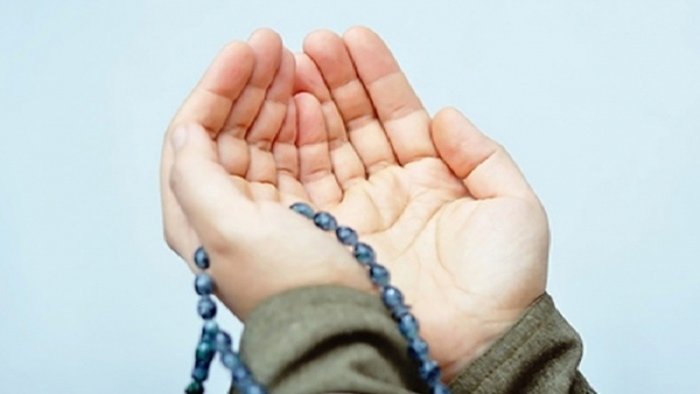 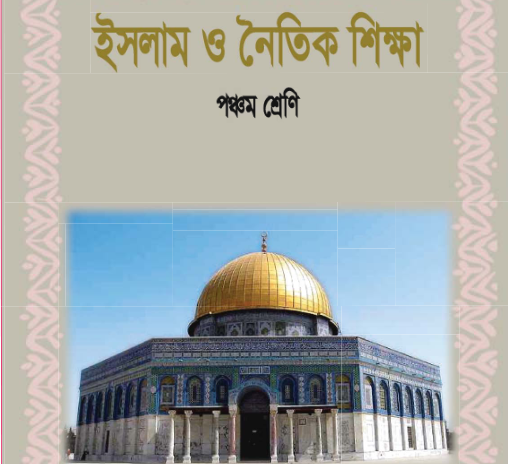 তোমরা সবাই ১০৫ পৃষ্ঠা খুলবে
মহানবি (স)-এর জীবনাদর্শ ও অন্যান্যনবিগণের পরিচয়
আমরা আগেই জেনেছি, আল্লাহ তায়ালা মানুষের হিদায়াতের জন্য যুগে যুগে নবি-রাসুল পাঠিয়েছেন। তারা নিজেরা আল্লাহর হুকুম পালন করে মানুষদের হাতে-কলমে শিক্ষা দিতেন। তাঁরা ছিলেন মানুষের মহান ও আদর্শ শিক্ষক। নবি-রাসুলগণ ছিলেন উত্তম চরিত্রের অধিকারী। তারা ছিলেন সত্যবাদী, নির্লোভ ও নিষ্পাপ। তাঁরা ছিলেন দয়ালু ও মানব-দরদী। তাঁরা আজীবন মানুষের কল্যাণে কাজ করেছেন।
তাঁরা আল্লাহ তায়ালার দীন প্রচারে সীমাহীন ত্যাগ স্বীকার করেছেন। পৃথিবীতে অনেক নবি-রাসুল এসেছেন। তাদের মধ্যে সর্বপ্রথম নবি হযরত আদম (আ) আর সর্বশেষ নবি হযরত মুহাম্মদ (স)। এ অধ্যায়ে আমরা মহানবি হযরত মুহাম্মদ (স) এর জীবনাদর্শ, কুরআন মজিদে উল্লিখিত ২৬ জন নবির নাম এবং কয়েকজন নবির পরিচয় জানবো।
মহানবি হযরত মুহাম্মদ (স) এর জীবনাদর্শ
মহানবি (স)-এর জন্ম ও পরিচয়

মহানবি হযরত মুহাম্মদ (স) ৫৭০ খ্রিস্টাব্দের ২০ এপ্রিল এবং রবিউল আউয়াল মাসের ১২ তারিখ সোমবার মক্কার বিখ্যাত কুরাইশ বংশে জন্মগ্রহণ করেন। তাঁর পিতার নাম আব্দুল্লাহ, মাতার নাম আমিনা। তাঁর দাদার নাম ছিল আব্দুল মুত্তালিব। জন্মের পর তাঁর নাম রাখা হয় মুহাম্মদ এবং আহমাদ। তার জন্মের পূর্বেই পিতা আব্দুল্লাহ মারা যান।
আরবের অবস্থা
মহানবি (স)-এর জন্মের সময় আরবের লোকেরা নানা পাপের কাজে লিপ্ত ছিল। মারামারি, কাটাকাটি, ঝগড়া-ফেসাদ, যুদ্ধ-বিগ্রহ, চুরি, ডাকাতি, হত্যা, লুণ্ঠন, মদ, জুয়া ইত্যাদি নিয়েই তারা মেতে ছিল। এক আল্লাহকে ভুলে তারা নানা দেব-দেবীর মূর্তি বানিয়ে পূজা করত। পবিত্র কাবা তারা মূর্তিতে ভরে রেখে ছিল। কাবা প্রাঙ্গণে তারা ৩৬০টি মূর্তি স্থাপন করেছিল। তখন বাজারে পণ্যের মতো মানুষ বেচাকেনা হতো।মনিবরা দাস-দাসীদের প্রতি অমানবিক নির্যাতন করতো। পরিবারে ও সমাজে নারীদের কোনো মান-সম্মান বা অধিকার ছিল না। সে সময় কন্যা শিশু জন্মপ্রহল করা পিত মাতার জন্য খুবই অপমানের বিষয় ছিল।
মেয়ে শিশুদের নিষ্ঠুরভাবে জীবন্ত মাটিতে পুঁতে রাখা হতো। তাদের আচার-আচরণ ছিল বর্বর ও মানবতাবিরোধী। এ সময়ে মানুষের জানমালের কোনো নিরাপত্তা ছিল না। মদপান, জুয়াখেলা, সুদ, ব্যতিচার ছিল তখন লোকদের নিত্য-নৈমিত্তিক ব্যাপার। কুসংস্কার ও পাপ-পঙ্কিলতার অতলতলে নিমজ্জিত ছিল তারা। সে সময়কে বলা হয় “আইয়ামে জাহিলিয়া' বা মূর্খতার যুগ। মানবতার এ চরম দুর্দিনে আল্লাহ তায়ালা তার বন্ধু সর্বকালের শ্রেষ্ঠ মানব হযরত মুহাম্মদ (স) কে পাঠালেন বিশ্বমানবতার শান্তিদূত হিসেবে। পথহারা মানুষকে সত্য, সুন্দর, ধর্ম ও ন্যায়ের পথে পরিচালিত করার জন্য।
শৈশব ও কৈশোর
হযরত মুহাম্মদ (স)-এর জন্মের পর চাচা আবু লাহাবের দাসী সোয়েবা তাকে মাতৃস্নেহে লালন-পালন করেন। তারপর তখনকার সম্ভ্রান্ত কুরাইশ বংশের প্রথা অনুসারে বানু সাদ গোত্রের বেদুঈন মহিলা হালিমার হাতে তার লালনপালনের ভার দেওয়া হয়। সোয়েবা যদিও তাকে অল্পদিন লালন-পালন করেছেন, তবুও তিনি প্রথম দুধমাতা ও তাঁর পরিবারের প্রতি খুব কৃতজ্ঞ ছিলেন। অনেকদিন পরেও তাদের খোঁজ-খবর নিয়েছেন এবং উপহার উপঢৌকন দিয়েছেন।
পাঁচ বছর পর্যন্ত বিবি হালিমা নিজের সন্তানের মতো শিশ মুহাম্মদ (স) কে লালনপালন করেন। এ সময় শিশু মুহাম্মদ (স)-এর চরিত্রে ইনসাফ ও ত্যাগের একটি অনুপম দৃষ্টান্ত ফুটে ওঠে। তিনি হালিমার একটি স্তন থেকে দুধ পান করতেন, অন্যটি দুধ ভাই আবদুল্লাহর জন্য রেখে দিতেন। তিনি বেদুঈন পরিবারে থেকে বিশুদ্ধ আরবি ভাষা শিখেন ও মরুভূমির মুক্ত পরিবেশে সু- স্বাস্থ্যের অধিকারী হন।
পাঁচ বছর বয়সে তিনি মা আমিনার কোলে ফিরে আসেন। আদর-সোহাগে মা তাকে লালনপালন করতে থাকেন। কিন্তু মায়ের আদর তার কপালে বেশি দিন স্থায়ী হলো না। তাঁর ছয় বছর বয়সে মাও ইন্তিকাল করেন। এবার তিনি পিতা-মাতা দুজনকেই হারিয়ে এতিম হয়ে যান। এরপর তিনি দাদা আব্দুল মুত্তালিবের আদর-স্নেহে লালিত-পালিত হতে থাকেন। কিন্তু আট বছর বয়সের সময় তার দাদাও মারা যান। এরপর তিনি চাচা আৰু তালিবের আশ্রয়ে বড় হতে থাকেন।আবু তালিবের আর্থিক অবস্থা ভালো ছিলো না। কিশোর মুহাম্মদ (স) ছিলেন কর্মঠ । কারও গলগ্রহ হয়ে থাকা তিনি পছন্দ করতেন না।
তিনি চাচার অসচ্ছল পরিবারে নানাভাবে সাহায্য করতেন। বাড়তি আয়ের জন্য রাখালদের সাথে ছাগল-মেষ চরাতেন। রাখাল বালকদের জন্য তিনি ছিলেন আদর্শ। তাদের সাথে তিনি সৌহার্দ্য সম্প্রীতি বজায় রাখতেন। রাখালদের মধ্যে ঝগড়া-বিবাদ হলে তিনি বিচারকের ভূমিকা পালন করতেন। তিনি চাচার ব্যবসা-বাণিজ্যেও সাহায্য করতেন। একবার চাচার সাথে ব্যবসা উপলক্ষে সিরিয়ায়ও গিয়েছিলেন। এ সময় বহিরা নামক এক পাদ্রির সাথে তার দেখা হয়। বহিরা তাকে অসাধারণ বালক বলে মন্তব্য করেন এবং শেষ নবি বলে ভবিষ্যদ্বাণী করেন। তিনি আবু তালিবকে তাঁর ব্যাপারে সাবধানও করেন। কারণ শত্রুরা তার অনিষ্ট করতে পারে।
সিরিয়া থেকে ফেরার পর বালক মুহাম্মদ (স) ফিজার যুদ্ধের বিভীষিকা প্রত্যক্ষ করে ভীতকে ওঠেন। ওকায মেলায় জুয়া খেলাকে কেন্দ্র করে এ যুদ্ধ হয়েছিল । কায়স গোত্র অন্যায়ভাবে এ যুদ্ধ কুরাইশদের ওপর চাপিয়ে দিয়েছিল। এজন্য একে 'হারবুল ফিজার বা অন্যায় সমর বলা হয়। এ যুদ্ধ চলে একটানা পাঁচ বছর। অনেক মানুষ আহত-নিহত হলো। যুদ্ধের বিভীষিকাময় করুণ দৃশ্য দেখে, আহতদের করুণ আর্তনাদে তাঁর কোমল হয় কেঁদে উঠল। তিনি অস্থির হয়ে পড়লেন।
তিনি শান্তিকামী উৎসাহী যুবক বন্ধুদের নিয়ে ‘হিলফুল ফুযুল' নামে একটি শান্তি সংঘ গঠন করলেন। এ সংঘের উদ্দেশ্য ছিল আর্তের সেবা করা, অত্যাচারীকে প্রতিরোধ করা, অত্যাচারিতকে সাহায্য করা, শান্তি - শৃঙ্খলা প্রতিষ্ঠা করা এবং গোত্রে গোত্রে সম্প্রীতি জয় রাখা ইত্যাদি। তিনি তাঁর প্রচেষ্টায় অনেক সফলতা লাভ করেন। সেদিনকার শান্তি সংঘের আদর্শে উজ্জীবিত হয়ে আজও আমাদের কিশোর ও যুব সমাজ নিজেদের এ ধরনের মহৎ কাজে নিয়োজিত করতে পারে।
ইতিমধ্যেই সত্যবাদী, বিশ্বাসী, আমানতদার, বিচক্ষণ, পরোপকারী, শান্তিকামী যুবক হিসেবে হযরত মুহাম্মদ (স)-এর সুনাম চারদিকে ছড়িয়ে পড়ে। আপন-পর সকলেই তাকে আস সাদিক মানে সত্যবাদী, আল-আমীন' মানে বিশ্বাসী উপাধিতে ভূষিত করল। তার কাছে ধন-সম্পদ আমানত রাখতে লাগল।
মূল্যায়ন
প্রশ্নোত্তরগুলো বলার চেষ্টা করো
ক) মহানবি হযরত মোহাম্মদ (স) কখন কোথায় জন্মগ্রহন করেন ?
মহানবি হযরত মুহাম্মদ (স) ৫৭০ খ্রিস্টাব্দের ২০ এপ্রিল এবং রবিউল আউয়াল মাসের ১২ তারিখ সোমবার মক্কার বিখ্যাত কুরাইশ বংশে জন্মগ্রহণ করেন।
২) মহানবি হযরত মোহাম্মদ (স)  জন্মের সময় আরবের অবস্থা কেসন ছিল ?
মহানবি (স)-এর জন্মের সময় আরবের লোকেরা নানা পাপের কাজে লিপ্ত ছিল। মারামারি, কাটাকাটি, ঝগড়া-ফেসাদ, যুদ্ধ-বিগ্রহ, চুরি, ডাকাতি, হত্যা, লুণ্ঠন, মদ, জুয়া ইত্যাদি নিয়েই তারা মেতে ছিল। এক আল্লাহকে ভুলে তারা নানা দেব-দেবীর মূর্তি বানিয়ে পূজা করত।
৩) মহানবি হযরত মোহাম্মদ (স) যে হিলফুল ফুযূল বা শান্তি সংঘ গঠন করেন তার উদ্দেশ্য কি ছিলো ?
তিনি শান্তিকামী উৎসাহী যুবক বন্ধুদের নিয়ে ‘হিলফুল ফুযুল' নামে একটি শান্তি সংঘ গঠন করলেন। এ সংঘের উদ্দেশ্য ছিল আর্তের সেবা করা, অত্যাচারীকে প্রতিরোধ করা, অত্যাচারিতকে সাহায্য করা, শান্তি - শৃঙ্খলা প্রতিষ্ঠা করা এবং গোত্রে গোত্রে সম্প্রীতি জয় রাখা ইত্যাদি।
শূন্যস্থান পূরণ করি
ক) মহানবি হযরত মোহাম্মদ (স) মক্কার বিখ্যাত _______ বংশে জন্মগ্রহন করেন।

খ) মহানবি হযরত মোহাম্মদ (স)  এর মাতার নাম __________।

গ) পবিত্র কাবা ঘরে _________টি মূর্তি ছিল ।

ঘ) আইয়ামে জাহেলিয়া অর্থ ________ ।

ঙ) মহানবি হযরত মোহাম্মদ (স) যুবকদের নিয়ে ________  গঠন করেছিলেন।
  
ক) কুরাইশ  খ) আমিনা  গ) ৩৬০   ঘ) মূর্খতার যুগ  ঙ) হিলফুল ফুযূল
বাড়ির কাজ
হিলফুল ফুযূল বা শান্তি সংঘের ৫টি উদ্দেশ্য খাতায় লিখবে ?
আজকের পাঠ শেষে আমরা যা শিখলাম
মহানবি হযরত মোহাম্মদ (স) মত আমাদের ও সত্যবাদী, বিশ্বাসী, বিচক্ষণ, পরোপকারী, শান্তিকামী হতে হবে।
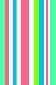 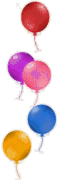 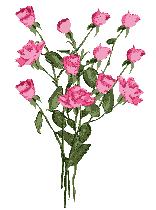 খোদাহাফেজ
আবার দেখা হবে
[Speaker Notes: ড়]